Государственное автономное профессиональное образовательное учреждение Краснодарского края«Новороссийский колледж строительства и экономики»(ГАПОУ КК «НКСЭ»)
«Лабораторный стенд «Компьютерные сети» 
(Разработка интерактивного методического пособия по работе со стендом на основе конструктора интерактивного контента ThingLink)»
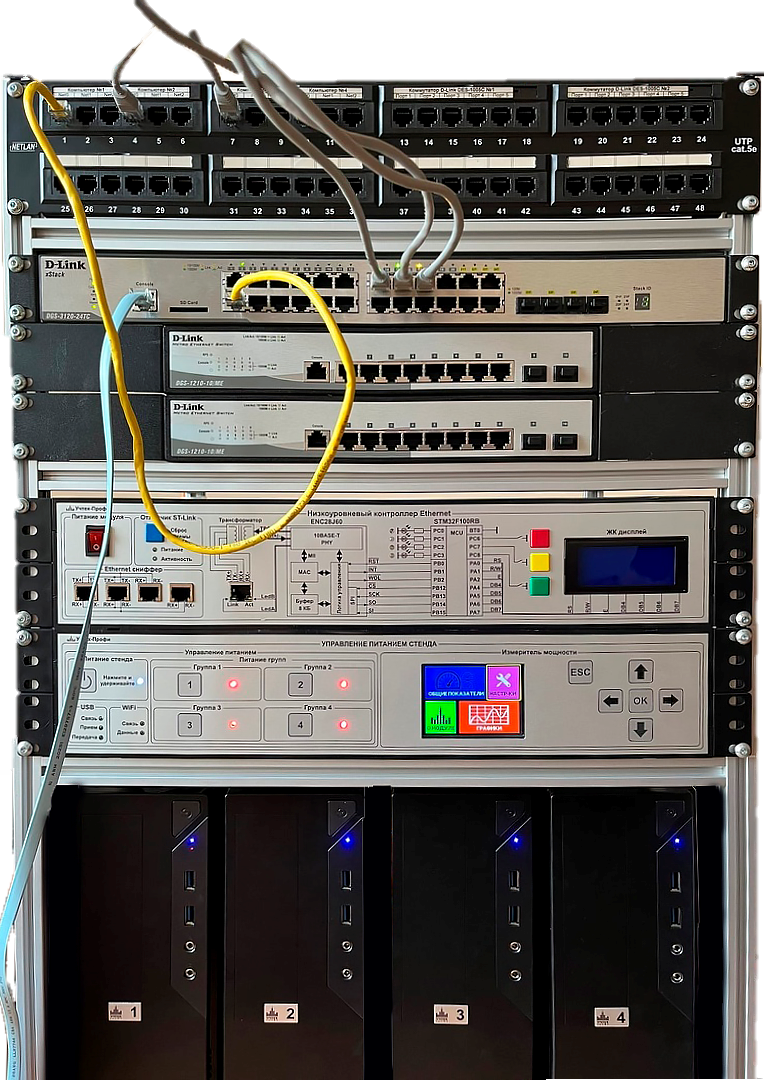 Лабораторный стенд
Стенд предназначен для проведения лабораторно-практических работ для студентов высших, средних специальных и профессионально-технических учебных заведений с целью получения знаний, опыта и навыков в области построения и администрирования коммутируемых локальных сетей, основанных на стандартах семейства IEEE 802.3 (IEEE 802.3 Ethernet, IEEE 802.3u Fast Ethernet, IEEE 802.3z Gigabit Ethernet).
Разработка интерактивной 3D модели стенда
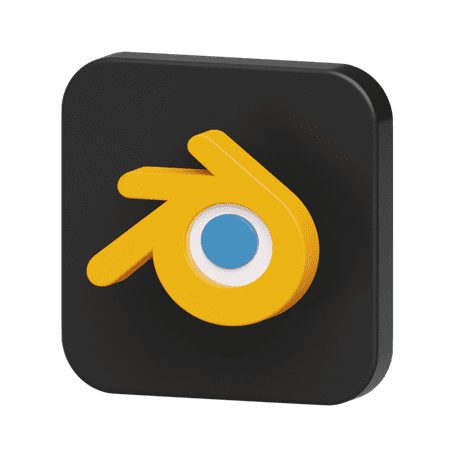 Программа, используемая при создании 3D модели стенда
Blender 3D - Профессиональное свободное и открытое программное обеспечение для создания трёхмерной компьютерной графики, включающее в себя средства моделирования, скульптинга, анимации, симуляции, рендеринга, постобработки и монтажа видео со звуком, компоновки с помощью «узлов», а также создания 2D-анимаций. В настоящее время пользуется большой популярностью среди бесплатных 3D-редакторов в связи с его быстрым стабильным развитием и технической поддержкой.
Blender 3D
Разработка интерактивной 3D модели стенда
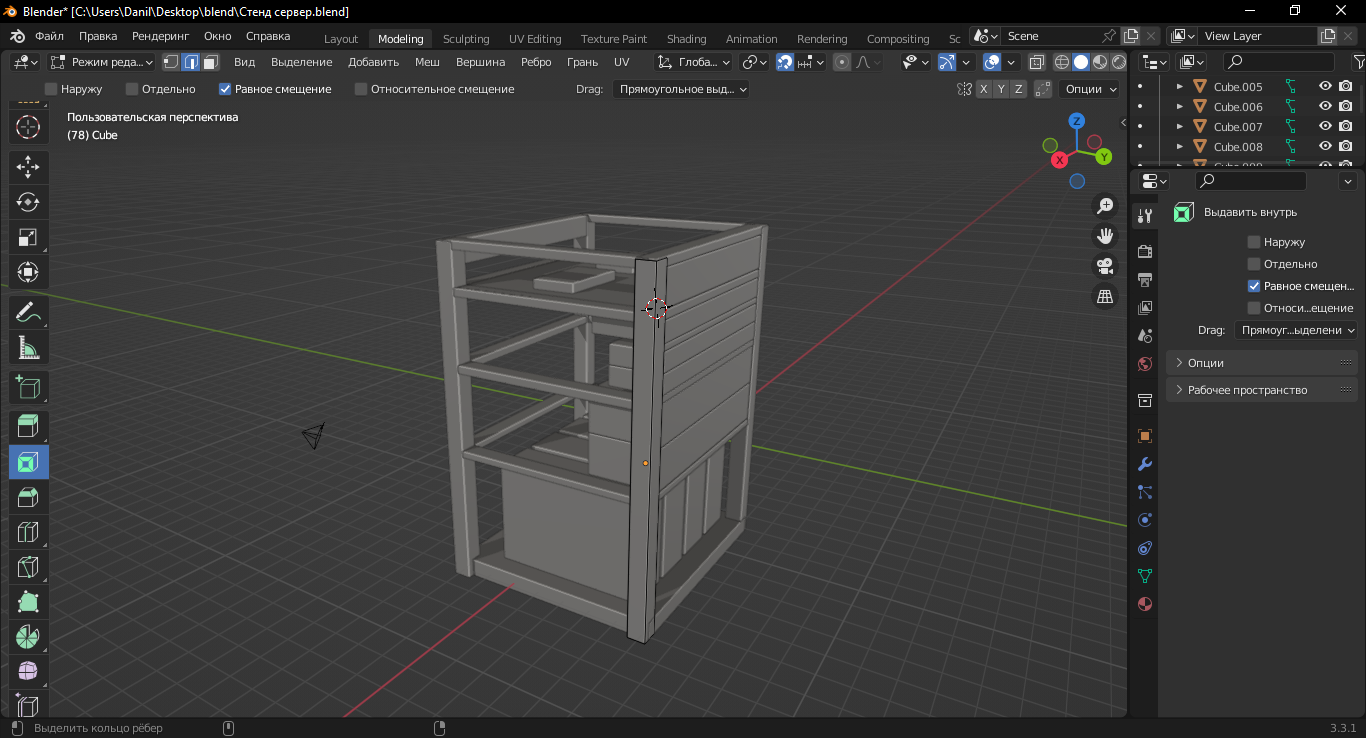 При создании 3D модели лабораторного стенда  в программе «Blender» была выполнена основная рабочая часть стенда:
каркас;
коммутаторы;
патч-панель;
модули управления питанием стенда;
низкоуровневый контроллер Ethernet;
персональные компьютер.
Рабочая область программы Blender 3D
Разработка интерактивной 3D модели стенда
Программа, используемая для детализации 3D модели стенда
Paint 3D — растровый графический редактор и программа для 3D-моделирования и печати, представленная в обновлении Windows 10 Creators Update. Разработан студией LIFT London. 
Paint 3D включает в себя функции приложений Microsoft Paint и 3D Builder, объединяя в себе легкий гибридный способ редактирования 2D-3D, который позволяет пользователям выбирать различные формы из приложения, своего персонального компьютера.
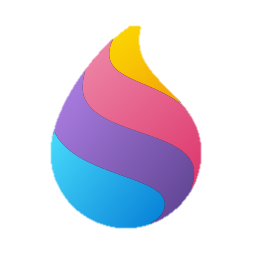 Paint 3D
Разработка интерактивной 3D модели стенда
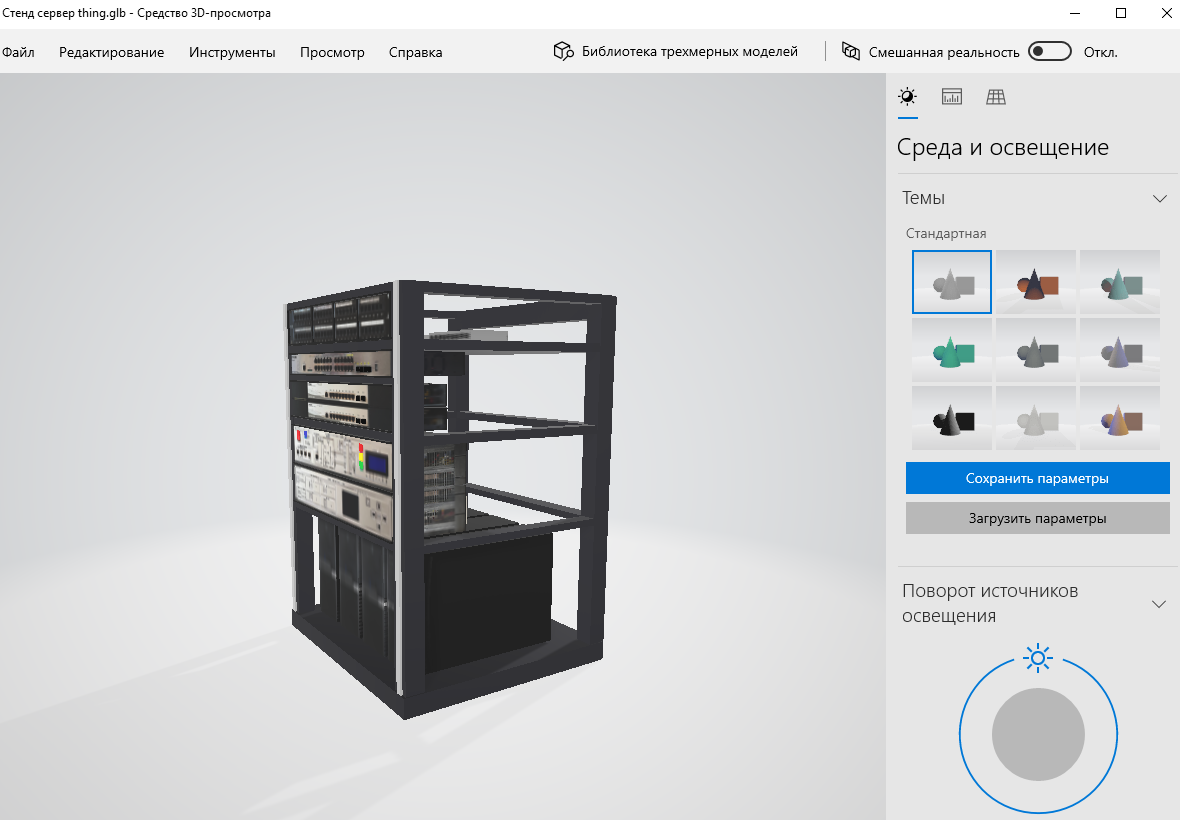 Основная часть работы, выполняемой в программе 
«Paint 3D»,  заключалась в нанесении изображений на объекты, регулировки освещения и придания объёма каждому элементу стенда. 
После выполненной работы модель лабораторного стенда готова для публикации на интерактивную площадку ThingLink
Публикация «Лабораторного стенда»
Сервисов для публикации интерактивных средств очень много, но самым безопасным в плане содержания информации и организации работы является развивающее пространство сервиса Thinglink.
Thinglink – инструмент создания интерактивных средств обучения позволяющий превращать статические картинки в интерактивные объекты за счет установки меток на выбранную область иллюстрации, где пользователи могут подробно узнать о различных частях изображения, просто наведя мышь на метку. Для выбранного объекта на картинке пользователь может установить ссылку на web-страницу, презентацию, видео, звуковой файл и т.п.
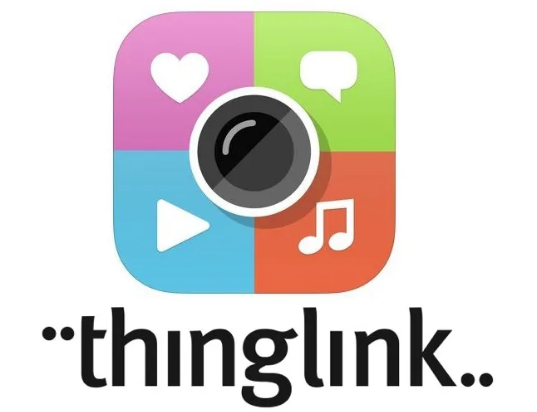 Публикация «Лабораторного стенда»
Разработанная трехмерная модель была помещена в среду ThingLink для дальнейшей работы. В этой среде на трехмерную модель стенда были нанесены точки просмотра, позволяющие вывести письменные пояснения составляющих элементов стенда.
Публикация «Лабораторного стенда»
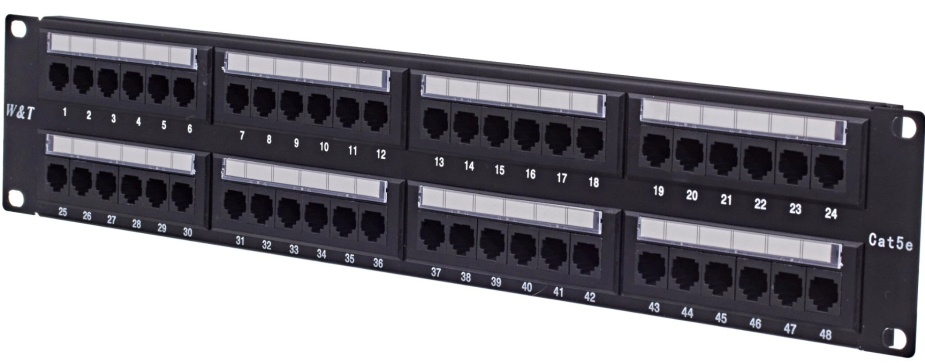 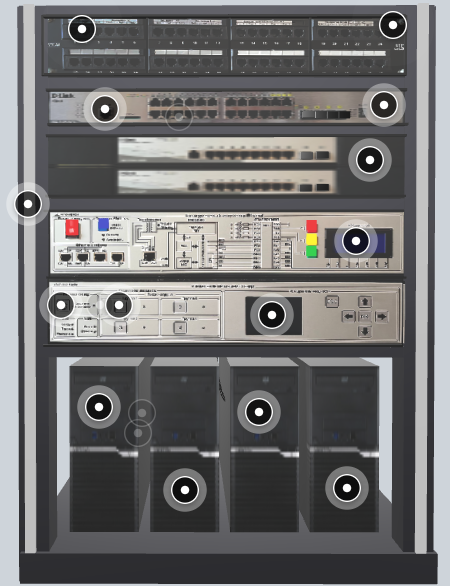 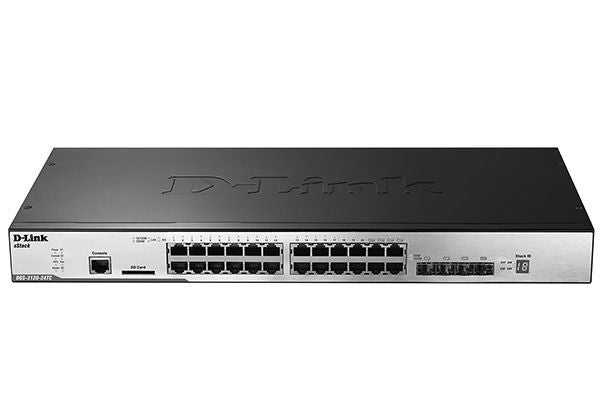 Методические указания по выполнению лабораторных работ
Для работы со стендом были разработаны методические указания по выполнению лабораторных работ по настройке сетевой операционной системы и развертыванию локальной сети. С которыми можно ознакомиться при наведении мышки на точку.
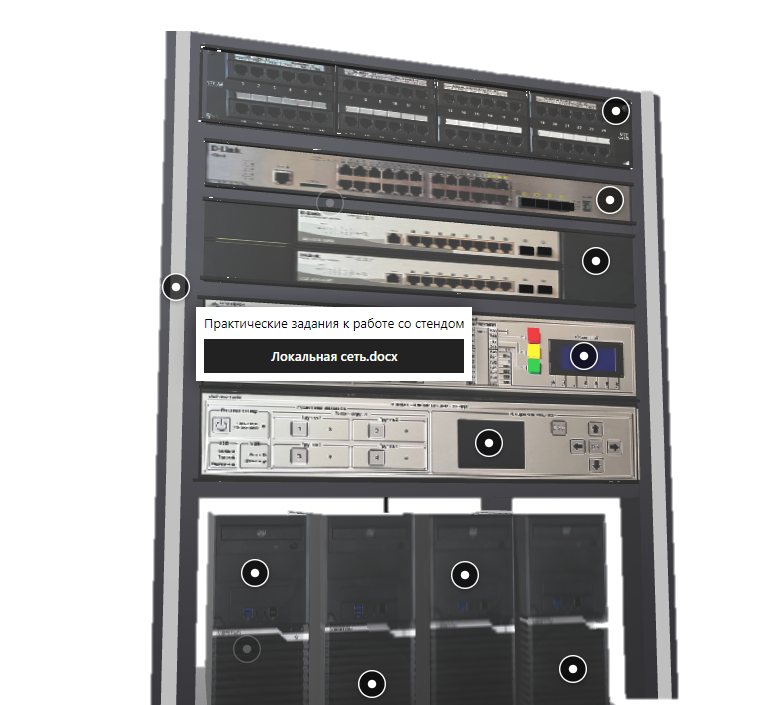 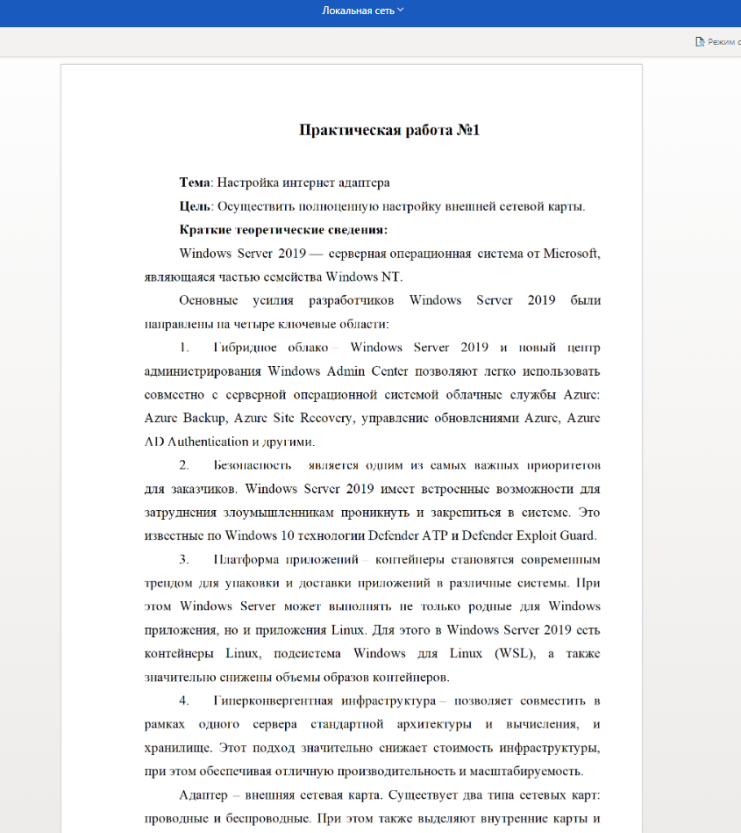 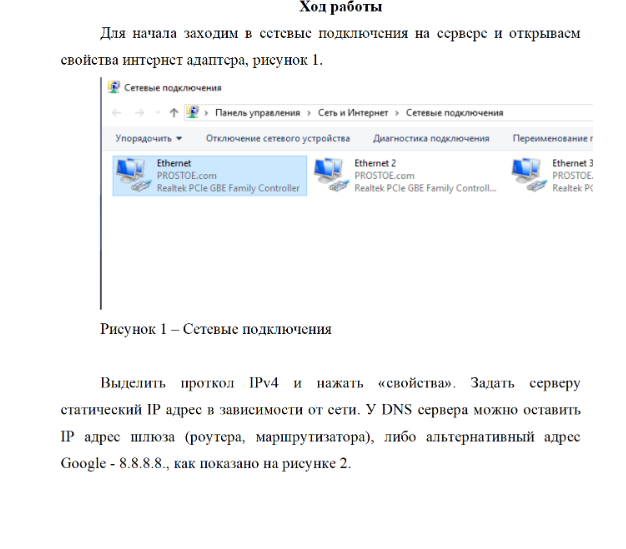 С данными материалами можно ознакомиться по кнопке
ThingLink